RUTA DE TRABAJO(LENGUAJE Y COMUNICACIONES)
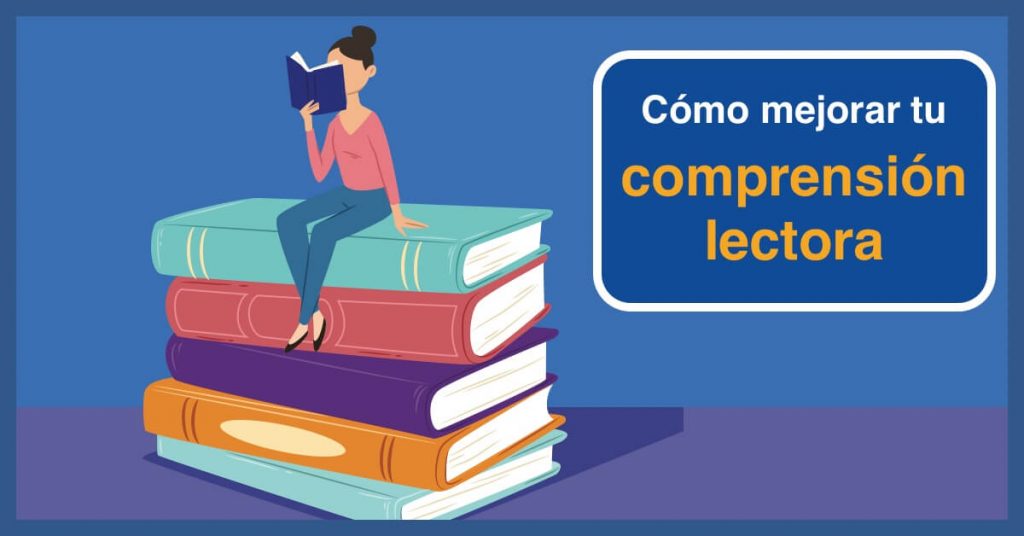 2º BÁSICO
SEMANA 31 AL 04 JUNIO
LIBRO LEO PRIMERO2º BÁSICO (TOMO 2)
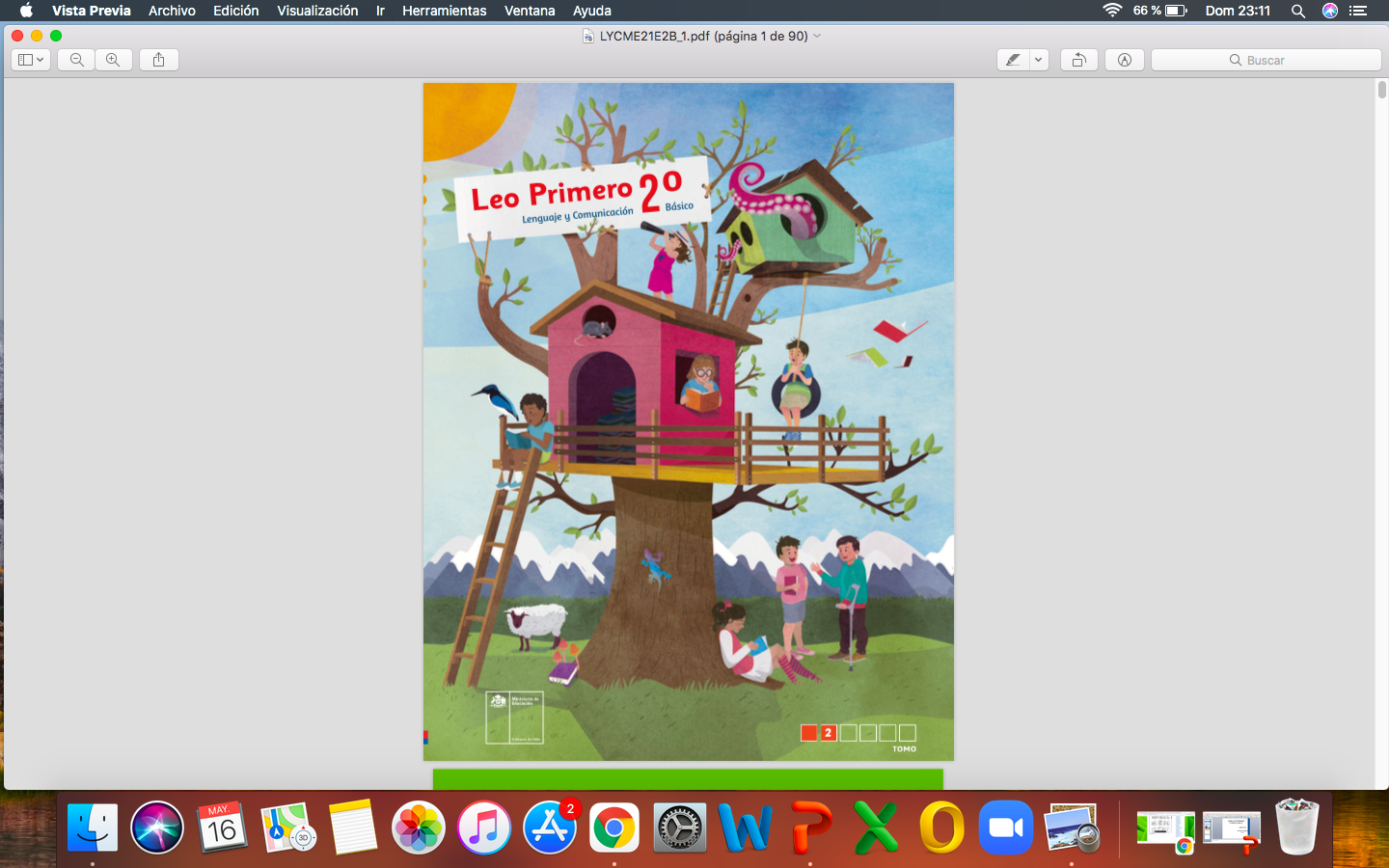 CLASE 31 Y 32

PÁGINAS A TRABAJAR
26 - 31
TICKETS DE SALIDA
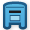 TEXTO LIBRO PRIMERO 2º BÁSICO
(TOMO 2)

SUBIR TICKETS DE SALIDA Nº 31 Y 32

PLAZO MÁXIMO DE ENTREGA: 
MIÉRCOLES 02 DE JUNIO
MARTES 01
SILABAS TRABADAS
SON TODAS AQUELAS PALABRAS EN QUE APARECEN DOS CONSONANTES SEGUIDAS.
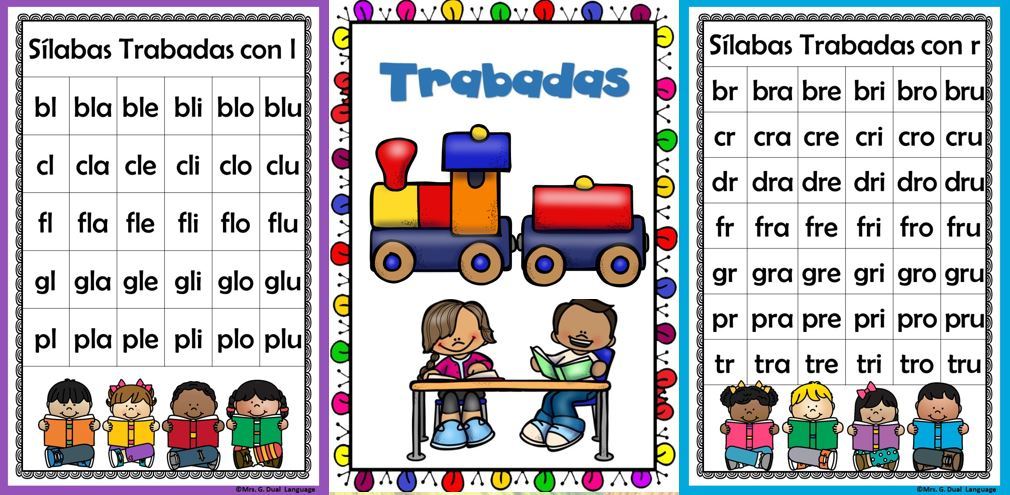 SÍLABA TRABADA “FL”
FL + A
FLA
FLACO
FL+ E
FLECHA
FLE
FL+ I
FLI
AFLIGIDO
FL+ O
FLO
FLORES
FL+ U
FLU
FLÚOR
VIDEO MONOSILABO“SÍLABA TRABADA FL”
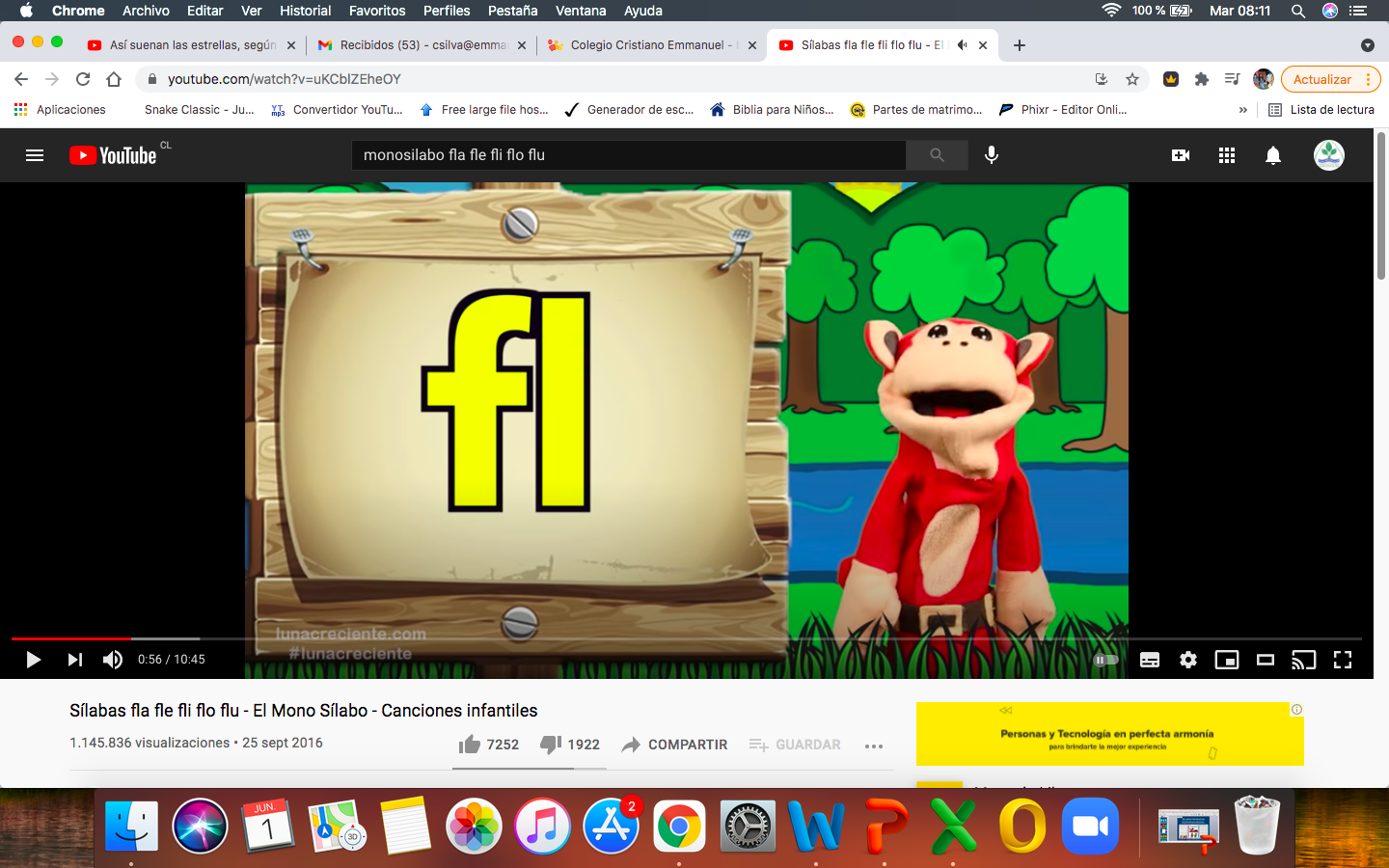 ACTIVIDAD (EN EL CUADERNO)
01-06-2021
SÍLABAS TRABADAS
“FL”
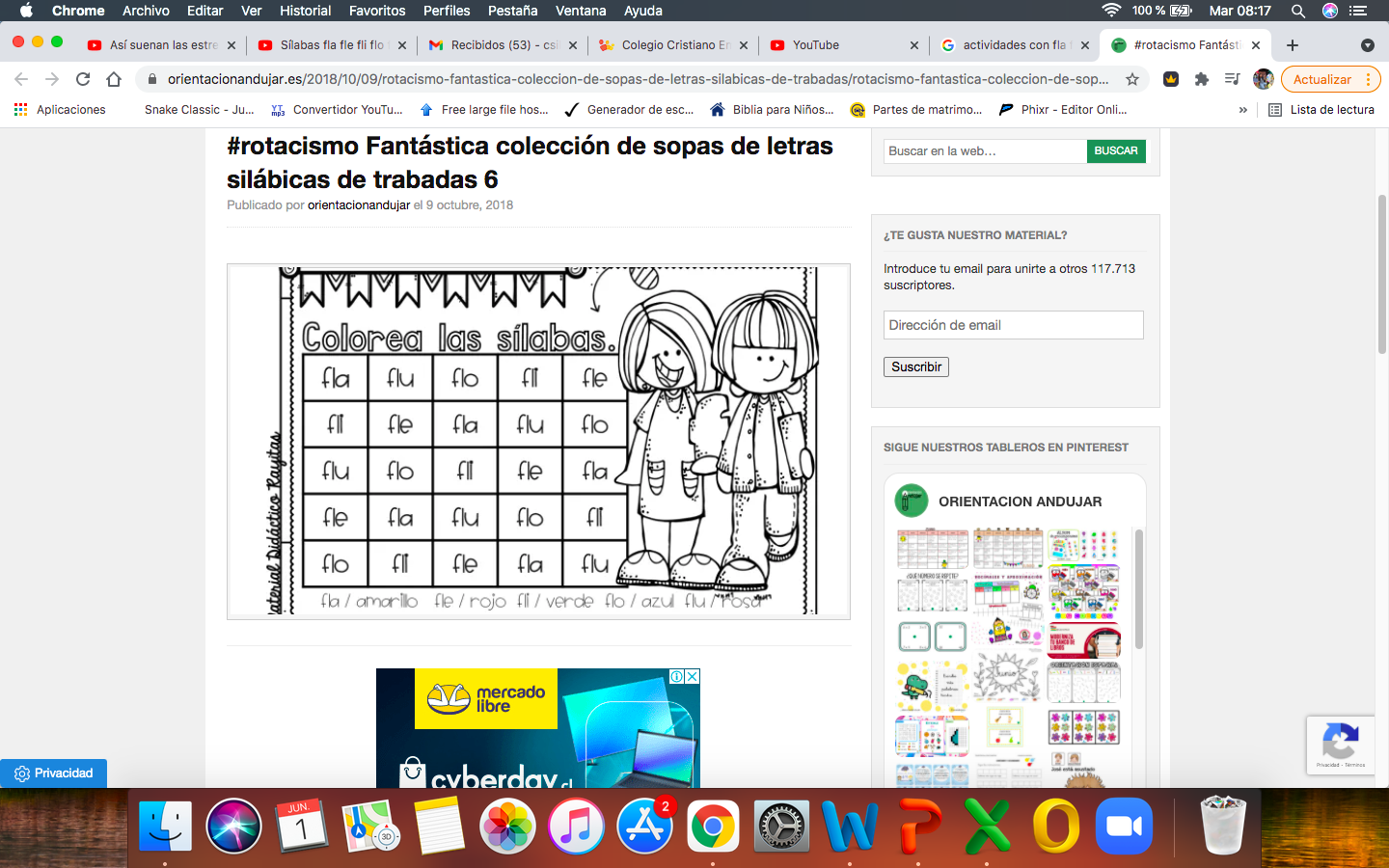 FLA = NARANJO       / FLE= AZUL       / FLI=VERDE

FLO= AMARILLO     /      FLU= MORADO
MIÉRCOLES 02
SÍLABA TRABADA “FR”
FR + A
FRA
FRAZADA
FR + E
FRE
COFRE
FR+ I
FRI
RESFRIADO
FR + O
FRO
FRONTERA
FR + U
FRU
FRUTA
VIDEO MONOSILABO“SÍLABA TRABADA CR”
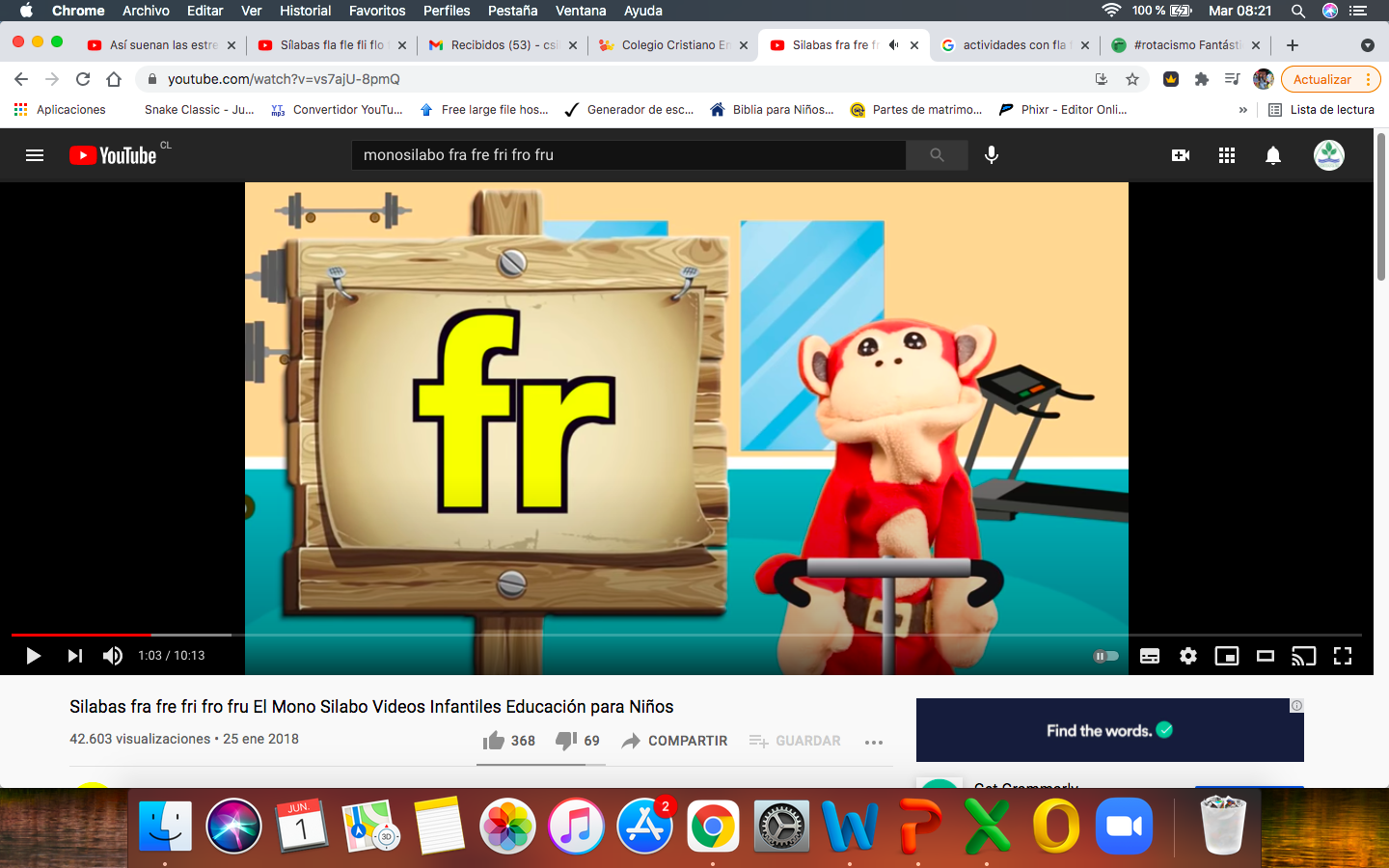 ACTIVIDAD (EN EL CUADERNO)
__________    ____________    ____________
02-06-2021
SÍLABAS TRABADAS
“FR”
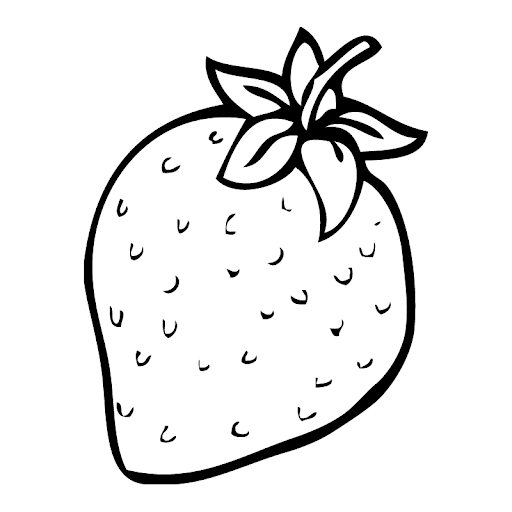 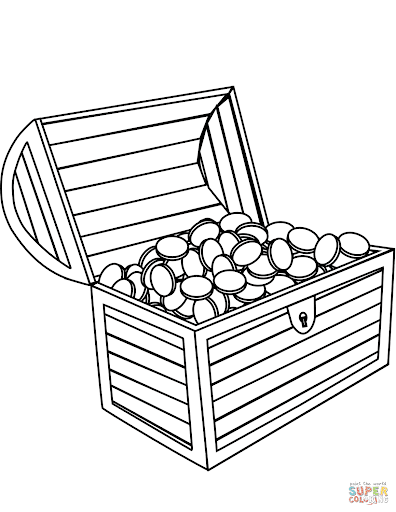 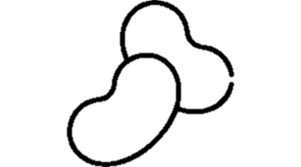 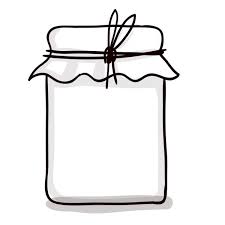 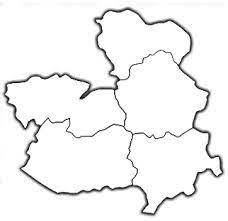 _____________       ________________
Lávate los Dientes
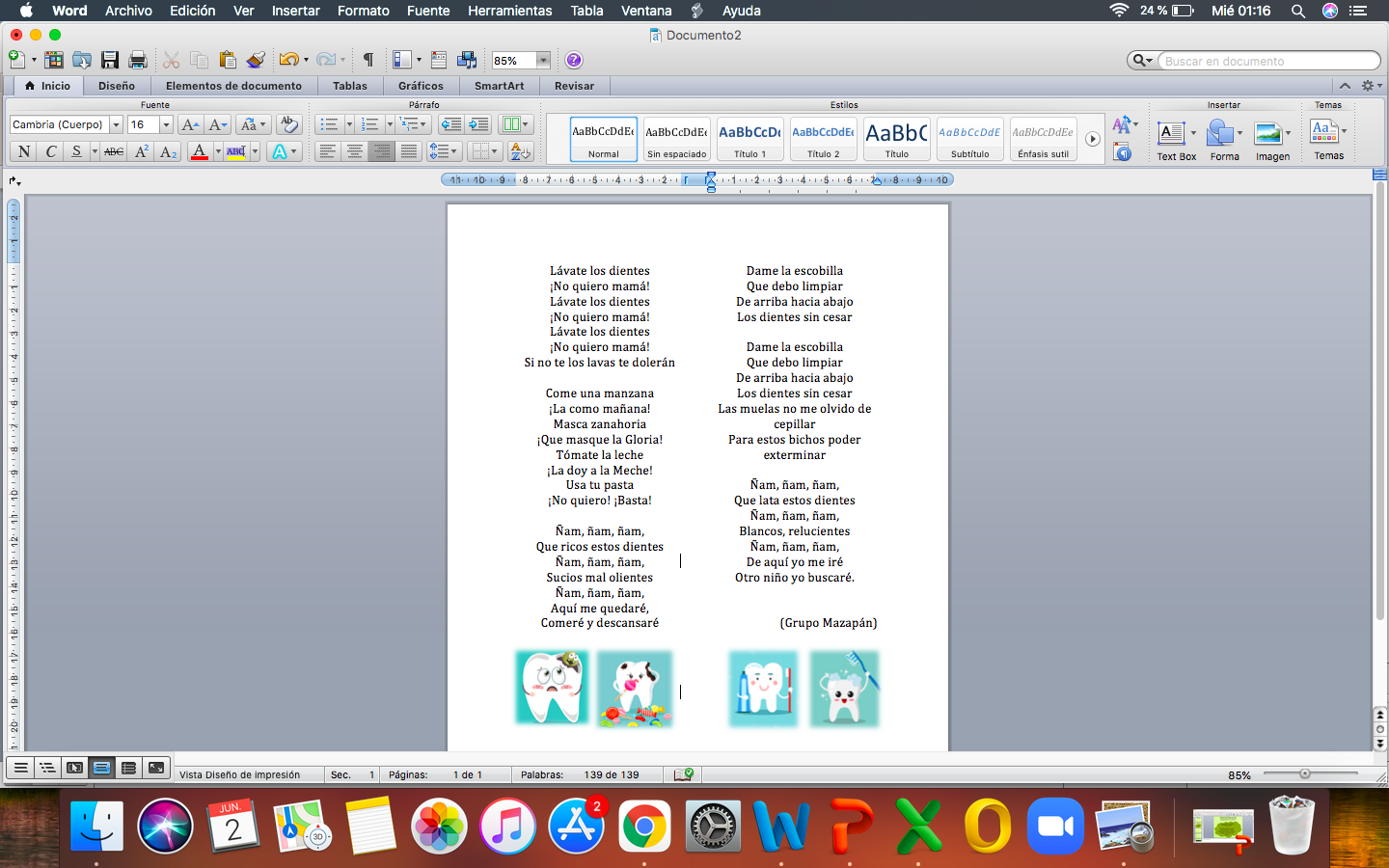 LECTURA COMPRENSIVA
1.- PONER ATENCIÓN A LA LECTURA DEL TEXTO

2.- CONTESTA LAS SIGUIENTES PREGUNTAS.
1.- ¿QUE LE PASABA AL NIÑO AL COMIENZO DEL TEXTO?


QUERÍA COMER MANZANA

NO QUERÍA ZANAHORIA

NO QUERÍA LAVARSE LOS DIENTES
2.-EN EL TEXTO DICE: “PARA ESTOS BICHOS PODER EXTERMINAR”. LA PALABRA EXTERMINAR, QUIERE DECIR LO MISMO QUE:


EXAMINAR

 ELIMINAR

 REPARAR
3.- ¿QUIENES ESTÁN CONTENTOS PORQUE EL NIÑO NO SE LAVA LOS DIENTES?


LA MAMÁ Y EL NIÑO

 GLORIA Y MECHE

 LOS BICHOS
4.- SEGÚN EL TEXTO ¿CÓMO SE DEBEN LAVAR LOS DIENTES?


DE ARRIBA HACIA ABAJO

 DE ABAJO HACIA ARRIBA

 SE DEBEN LAVAR POR TODOS LADOS
5.- ¿DÓNDE SE FUERON LOS BICHOS?


 SE FUERON DONDE LA MAMÁ

 SE FUERON DONDE OTRO NIÑO

 SE QUEDARON CON EL NIÑO PARA SIEMPRE
6.- ¿QUÉ OCURRE AL FINAL DE ESTA HISTORIA?


 EL NIÑO LE OBEDECE A LA MAMÁ 

 EL NIÑO NO SE LAVA LOS DIENTES

 EL NIÑO COME MANZANA Y TOMA LECHE
ACTIVIDAD (EN EL CUADERNO)
02-06-2021
LECTURA 
“LÁVATE LOS DIENTES”